«Серебряное волонтерство по-Таймырски»
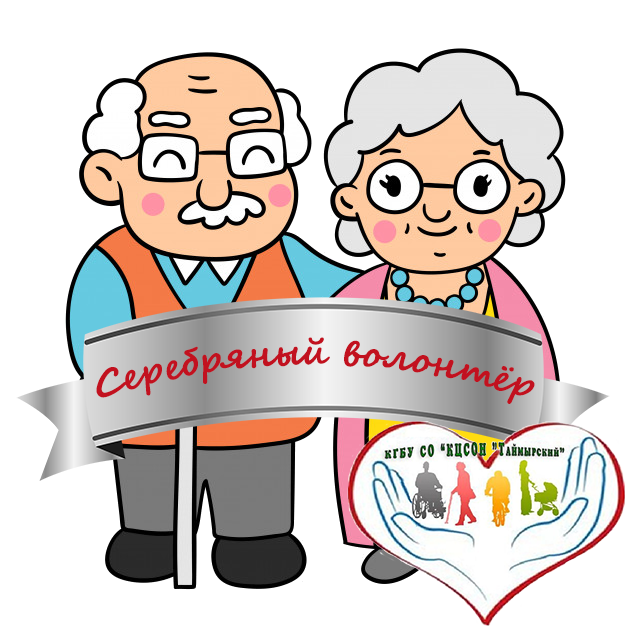 г. Дудинка
В Движении состоят – 11 волонтеров.
НАПРАВЛЕНИЯ ДЕЯТЕЛЬНОСТИ:
-  Организация лекций и обучения на темы различного характера; 
- привлечение других людей  к активной жизненной позиции;
- пропаганда волонтерского движения на таймыре
ОКАЗАНИЕ ЛЮБОЙ ПОМОЩИ ЛЮДЯМ
Помощь в РЕМОНТе
РАССАДА ЦВЕТОВ
КРУЖКОВАЯ и ДОСУГОВАЯ ДЕЯТЕЛЬНОСТЬ.РАБОТАЕМ И СО ВЗРОСЛЫМИ, И С ДЕТЬМИ.
ПРИНИМАЕМ УЧАСТИЕ В ЗНАЧИМЫХ МЕРОПРИЯТИЯХ – 9 МАЯ!
Мы готовы трудиться и оказывать помощь участникам СВО
Плетем маскировочные сети
Собираем предметы первой необходимости для участников СВО и передаем в пункт отправки в зону СВО
Участвуем в общегородских спортивных икультурно-досуговых мероприятиях
Призываем других людей, быть активными и не оставаться в стороне. Ведь, вместе мы – СИЛА!
ЛЮБАЯ НАША ПОМОЩЬ ВАЖНА И НУЖНА!
ПОСЕЩЕНИЕ НА ДОМУ И В СТАЦИОНАРНОМ ТИПЕ ГРАЖДАН, ДЛЯ ОБЩЕНИЯ
Сотрудничаем с отделением временного проживания для граждан пожилого возраста и инвалидов – проводим время через направление гарденотерапии
МЫ ОТМЕЧЕНЫ В СТАТЬЕ ЖУРНАЛА РЕГИОН-24 «Социальное развитие»
Опубликована статья Краевой журнал «Социальное развитие «Регин24» под названием: «Добровольческая деятельность инвалидов и людей с ОВЗ» 
№ 1/46, март, 2024г. страница 60-62. 
Ссылка  https://szn24.ru/press-center/zhurnal-region-24
СПАСИБО ЗА ВНИМАНИЕ!